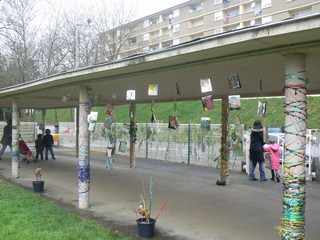 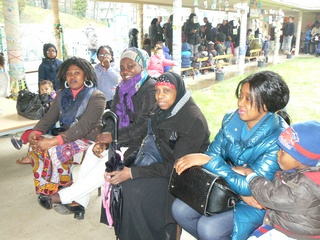 Ecole maternelle René blanchot (REP+)
Circonscription Haute-Vienne 2 – Education prioritaire
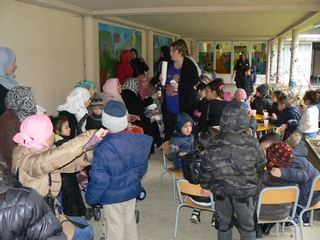 Projet F.O.R.U.M.
Innovation 2017 catégorie
 « La réussite scolaire dans l’éducation prioritaire ».
Problématique
Une école maternelle classée REP +

Une population majoritairement  non francophone et des parents qui pour beaucoup n'ont pas connu de scolarisation en France

Des CSP défavorisées

Des difficultés pour les familles à investir l'école et les structures partenaires

Des incivilités

COMMENT IMPLIQUER LES FAMILLES ET LEUR FAIRE RENCONTRER L’ECOLE ?
[Speaker Notes: Une école maternelle classée REP + : des résultats scolaires dans les écoles et le collège très faibles aux évaluations nationales. 
Une population majoritairement  non francophone et des parents qui pour beaucoup n'ont pas connu de scolarisation en France. 
90 % des familles appartiennent à des CSP défavorisées: revenu moyen de 500 €/mois 
Des difficultés pour les familles à investir l'école et les structures partenaires
Des incivilités: des mamans se battent à la sortie de l’école, la fête de l’école se termine à coup de clés à molette, un papa menace de me brûler…]
Objectifs du projet
Améliorer le climat scolaire, le bien-être, l'estime de soi et les relations positives entre les familles, les partenaires et l'école

Appréhender et favoriser la mixité culturelle 

Favoriser et inciter le dialogue pour tendre vers une prise d'initiative des familles

Une triple volonté :
 impliquer l’ensemble de l’équipe (enseignantes, Atsems, AVS, temps périscolaire)
 construire un projet de partenariat 
 impliquer les familles
Pourquoi un F.O.R.U.M.?
Le forum : un lieu à rôle fonctionnel et social
Une architecture particulière

Créer un lieu commun partagé

Permettre à chacun de voir l'école autrement
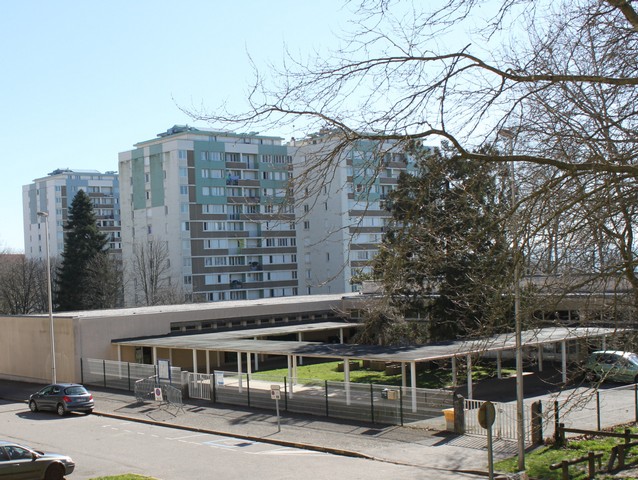 [Speaker Notes: - Une architecture particulière: l’entrée de l’école est un patio vétuste, peu pratique et peu utilisé qui ne donne pas envie de venir à l’école,
- Redonner à cet espace ses lettres de noblesse,
 Créer un lieu commun partagé et en faire un passage symbolique de la cité vers la Cité, de la Cité vers l'Ecole, 
- Permettre à chacun de voir l'école autrement, d'investir les locaux et de libérer l'expression de soi,]
Quels critères d’évaluation ?
-Quantitatifs :
Diminution du nombre :
de rapports d'incidents émis, d'incivilités commis à l'égard de l'école
Augmentation du nombre :
de parents fréquentant l'école d’une façon générale, fréquentant l'école lors des matinées portes ouvertes, les ateliers de parentalité
Augmentation des propositions d’ateliers émanant des parents

-Qualitatifs :  
Implication des parents dans le projet et hors du projet : des actions proviennent de parents demandeurs
Qualité des échanges avec les familles
Mai 2016
Juin 2016
Un calendrier contraint
Mai 2017
Fév-Mars-Avril 2017
[Speaker Notes: - Septembre-décembre 2015 : concertation de l'équipe, sollicitation de partenaires, rédaction du projet, appel à une intervenante extérieure en arts visuels
- Janvier 2016 : concertation avec les partenaires 
- 21-25 mars 2016 : étape tremplin (semaine de l’école maternelle) : le projet prend un nom : F.O.R.U.M.
- Mai 2016: rencontre avec les familles 
- Juin 2016: Rencontre avec les partenaires (politique de la ville)
- Septembre 2016: rencontre avec les nouvelles familles (TPS et PS) 
- Octobre-Décembre 2016 : actions (sortie scolaire, vie d’un temps de classe et chorale)
- Janvier 2017 : réflexion sur l’évolution du projet 
- Février-mars-avril 2017 : actions avec les familles, réflexion et organisation d’une deuxième semaine « F.O.R.U.M.»
- 20 mars: rencontre avec toutes les familles pour exposer les grandes lignes de la future semaine F.O.R.U.M. et recueil des envies des familles et de leurs possibilités à gérer des ateliers
- 15-19 mai 2017: réalisation de l’aménagement du F.O.R.U.M. et de l’entrée de l’école]
ORGANISATION de la SEMAINE  F.O.R.U.M. 1ère edition mars 2016
Ateliers variés tous les matins et deux après-midis

Ouverture des classes aux parents

Niveaux de classe mixés

Libre circulation dans l'école

Invitation aux familles à participer avec leur(s) enfant(s) à toutes les actions proposées
LES ACTIONS PROPOSEES
Exposition photo du travail des élèves
Contes et
 raconte-tapis
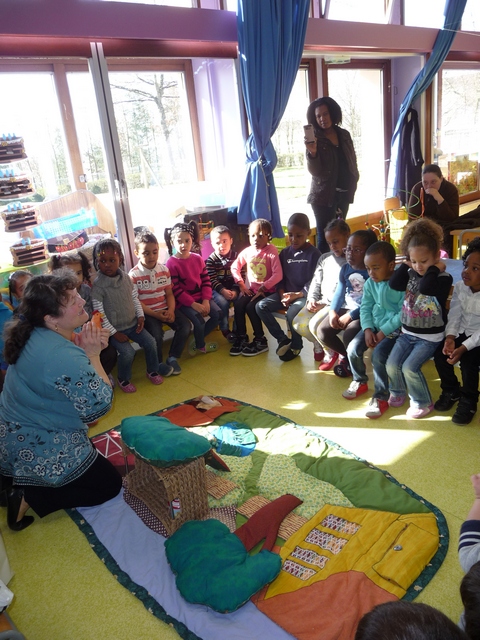 Découverte des activités périscolaires
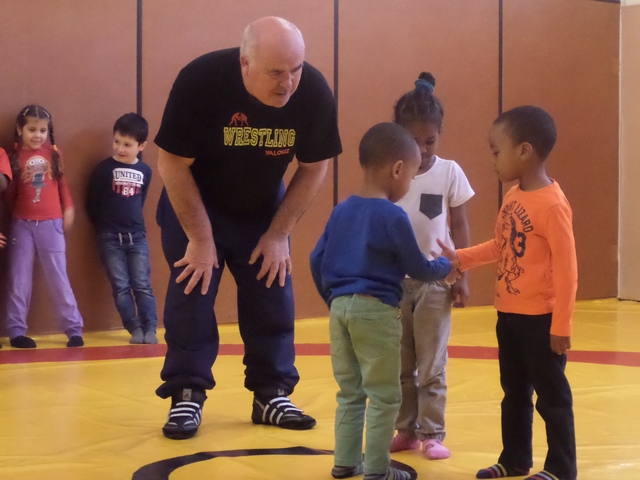 Initiation à la Zumba
Initiation à la lutte
Atelier de parentalité
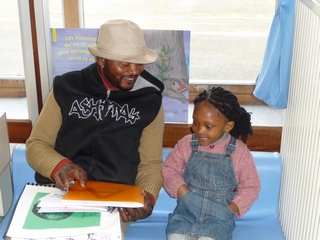 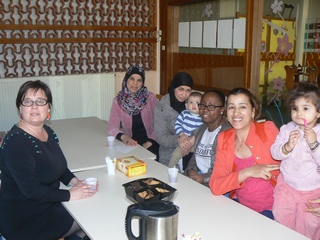 Découverte des cahiers et partage d’un moment de classe
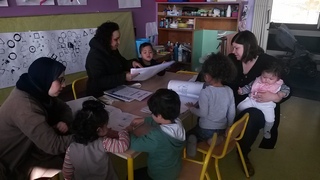 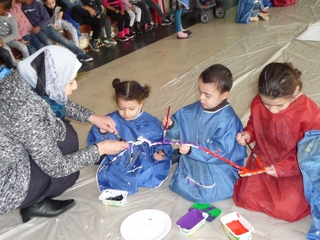 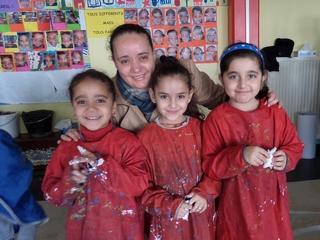 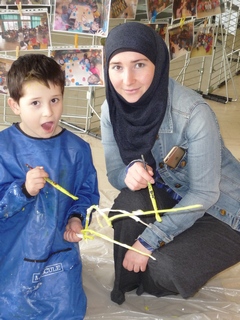 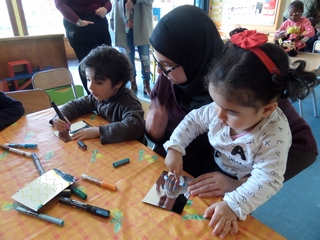 Création d’une œuvre plastique
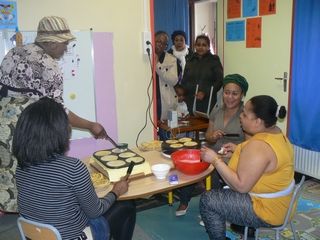 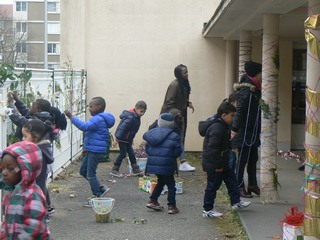 Atelier cuisine
Création d’une œuvre plastique
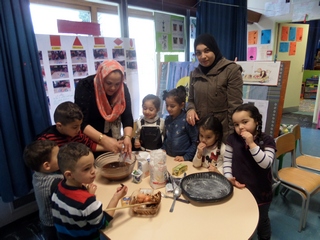 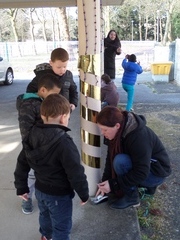 ?
F.O.R.U.M.
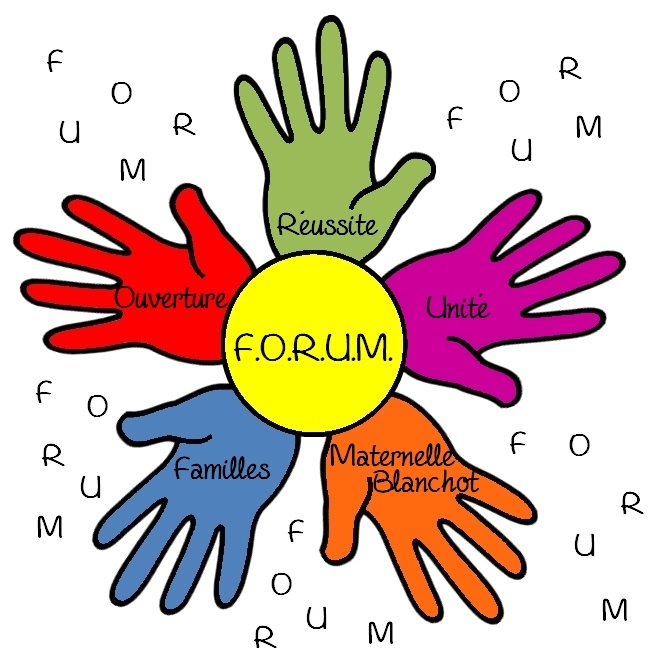 Familles
Ouverture
Réussite 
Unité de la
Maternelle Blanchot
FAMILLES OUVERTURE REUSSITE UNITE de la MATERNELLE BLANCHOT
Participation de plus de 85% des familles à au moins un atelier

  Participation selon ses goûts, sa personnalité et ses envies


  Certaines familles ont même été présentes tout au long de la semaine

  Certains talents ont été découverts
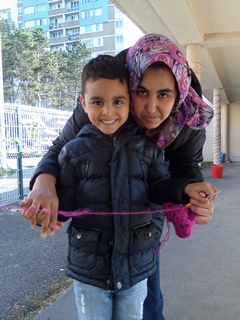 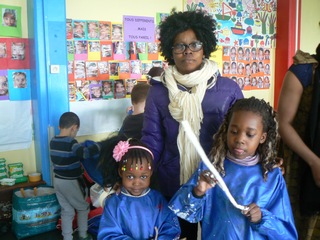 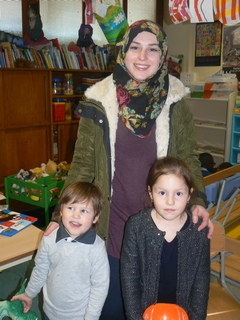 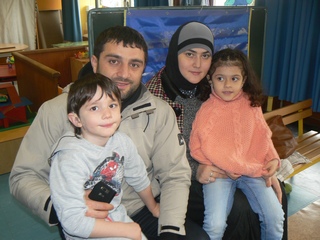 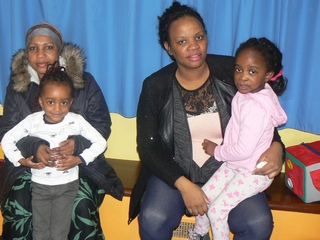 FAMILLES OUVERTURE REUSSITE UNITE de la MATERNELLE BLANCHOT
Créer un espace au sein de l'école,
 où les familles peuvent se rencontrer est un enjeu majeur.
[Speaker Notes: Les mamans ne se voient que très peu car cela n'est pas forcément autorisé et elles ont mille tâches de la vie quotidienne à gérer tout en s'occupant des petits non encore scolarisés... 
Créer un espace au sein de l'école, où les familles peuvent se rencontrer est un enjeu majeur. Dans cet espace de libre discussion, la place des mamans n’est pas réfutable aux yeux de la famille puisque les parents font partie intégrante de la communauté éducative et que pour eux, l’école c’est important ! 
Ces familles se voient offrir par ce lieu d'échanges le droit à être Citoyen, à faire partie d'une institution, à avoir une place dans la société
C’est en se rencontrant et en se connaissant que chacun osera et le FO.R.U.M. devient alors un véritable lieu de d’échanges et de démocratie]
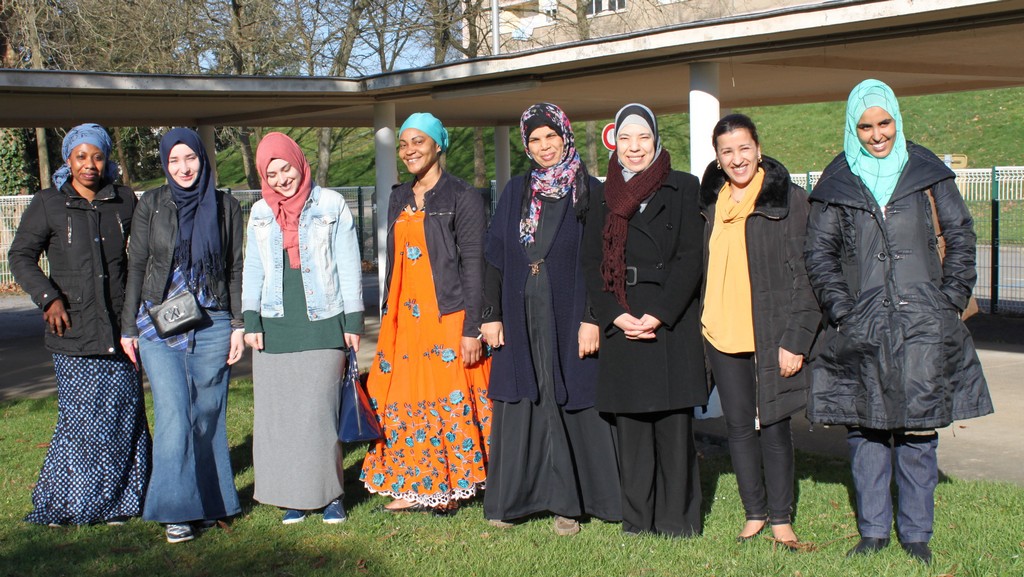 FAMILLES OUVERTURE REUSSITE UNITE de la MATERNELLE BLANCHOT
La réussite des élèves et les qualités de chacun sont mises en valeur et reconnues par tous

Une semaine, étape tremplin au développement encore plus large l'année suivante
FAMILLES OUVERTURE REUSSITE UNITE de la MATERNELLE BLANCHOT
Cette semaine a permis
 de fédérer la communauté éducative
 de l'école maternelle Blanchot
 et de lui créer une identité
[Speaker Notes: aucun heurt, aucune dispute, chacun a participé quelle que soit sa communauté, parfois ensemble, parfois à côté, mais toujours dans le respect de l'autre.]
FAMILLES OUVERTURE REUSSITE UNITE de la MATERNELLE BLANCHOT
Une école à 5 classes mais,
   
 14 personnes sur la photo auxquelles il faut ajouter :
 
-Les enseignantes du réseau d’aide
-Les intervenants périscolaires
-Un EVS
-Une ATSEM
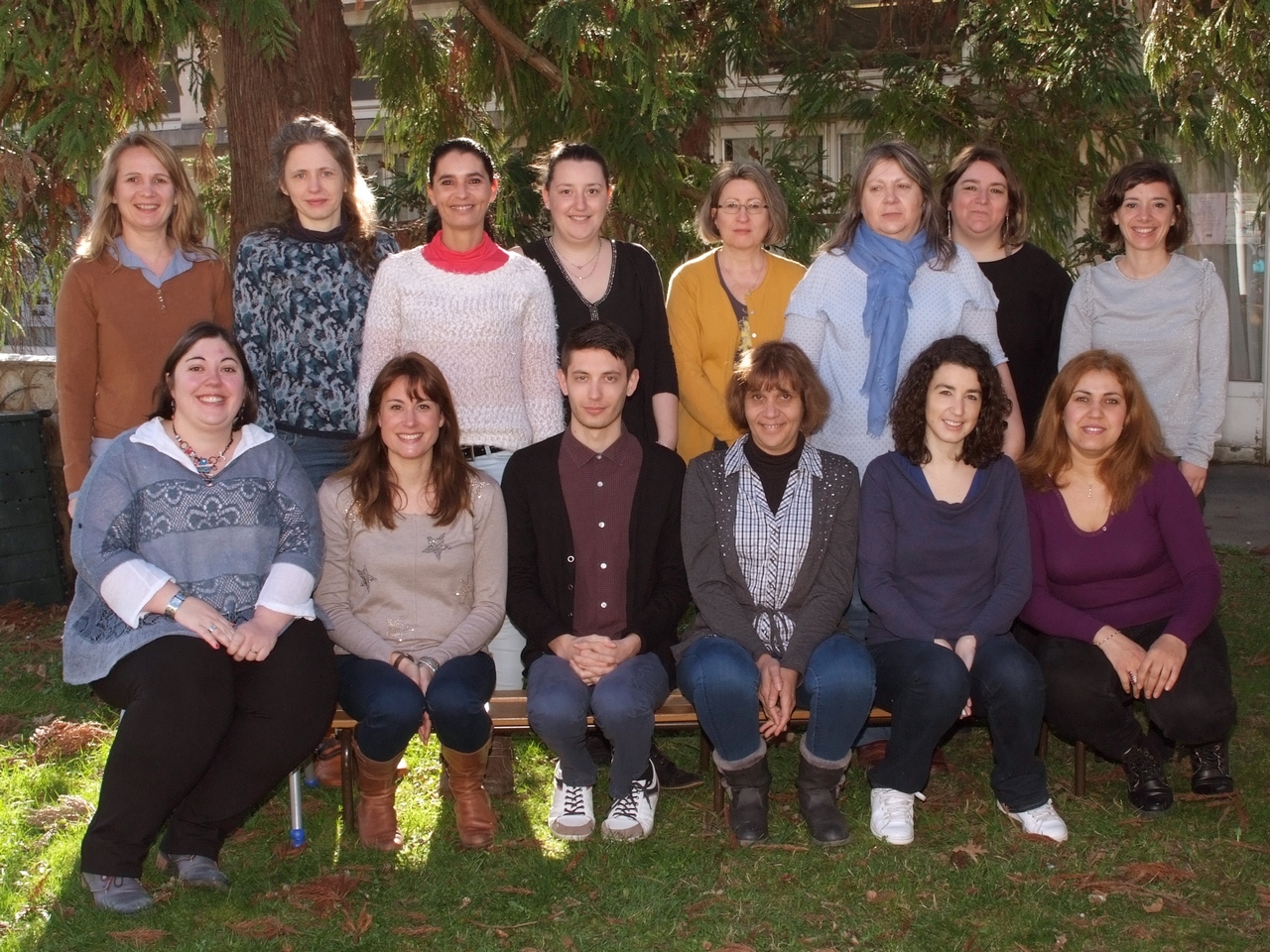 Les effets constatés
Sur les acquis des élèves

Sur les pratiques des enseignants

Sur les relations professionnelles

Sur l’école
Cette action a renforcé les liens au sein de l'équipe et incite à travailler davantage ensemble
[Speaker Notes: sur les acquis des élèves
Les enfants donnent davantage de sens à leurs apprentissages et sont fiers de leurs progrès. Un échange se crée entre eux et leurs parents qui s'investissent davantage dans la scolarisation de leur enfant en maternelle.

sur les pratiques des enseignants
C'est une autre façon de travailler en ouvrant les classes aux parents et en mélangeant les niveaux de classes avec une libre circulation dans l'école. Tout cela permet une co-intervention parents / adultes de l'école / enfants.

sur les relations professionnelles
L'équipe enseignante travaille de manière coopérative et collégiale. Les atsems et les AVS de l'école se sentent également impliqués dans l'évolution des enfants.

sur l’école
Les relations avec les parents sont apaisées. Les parents viennent plus facilement à l'école et se sentent accueillis. Le climat scolaire est amélioré et serein.]
Et maintenant?
Réflexion sur l’évolution du projet F.O.R.U.M.
Quelle implication des familles ? Construite ? Spontanée ?
Comment leur offrir de réelles prises d’initiatives ? Quelles autres actions envisager ? 
Comment leur donner un lieu de vie au sein de l’école?
Quelle pérennité ? A l’école élémentaire ? Au collège ?

Semaine « Saison 2 »: du 15 au 19 mai 2017